Disclaimer:
The information provided by the USPTO is meant as an educational resource only and should not be construed as legal advice or written law
35 USC 102(b): Conditions for Patentability; novelty
America Invents Act (AIA) changes to patent law
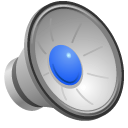 Overview
Recap of 35 USC 102 section (a), subsection 1
Break down of 35 USC 102 section (b), subsection 1
Summary
Additional materials
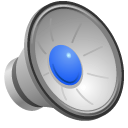 Recap of 35 USC 102(b)
35 USC 102 section (a), subsection 1
Reasons for why a claimed invention might be denied patent protection based on novelty
Exceptions to that law
the circumstances under which it doesn’t apply
35 USC 102 section (b), subsection 1
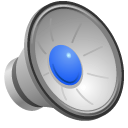 Break down of law
“a disclosure made one year or less before the effective filing date of a claimed invention shall not be prior art to the claimed invention under the novelty section if:
the disclosure was made by the inventor or a joint inventor or another who obtained the disclosed subject matter from the inventor or a joint inventor; any of these parties had publicly disclosed the subject matter before the one-year or less disclosure limit.”
Three important terms here that we need to first define 
disclosure
Inventor
one year or less
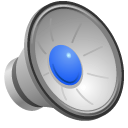 Break down of law
“a disclosure made one year or less before the effective filing date of a claimed invention shall not be prior art to the claimed invention under the novelty section if:
the disclosure was made by the inventor or a joint inventor or another who obtained the disclosed subject matter from the inventor or a joint inventor; any of these parties had publicly disclosed the subject matter before the one-year or less disclosure limit.”
Disclosure constitutes all documents and activities that were considered prior art 
Categories of prior art include
issued patents
published applications
non-patent printed publications
Included is evidence that the claimed invention was
in public use
on sale
otherwise available.
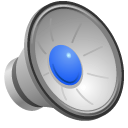 Break down of law
“a disclosure made one year or less before the effective filing date of a claimed invention shall not be prior art to the claimed invention under the novelty section if:
the disclosure was made by the inventor or a joint inventor or another who obtained the disclosed subject matter from the inventor or a joint inventor; any of these parties had publicly disclosed the subject matter before the one-year or less disclosure limit.”
The America Invents Act defines the term “inventor” as
the individual who invented the device or, if it is a joint invention, the individuals who collectively invented or discovered the subject matter of the invention
35 U.S.C. 100(g) of the AIA
“joint inventor” and “co-inventor” are defined as any one of the individuals who invented or discovered the subject matter of a joint invention
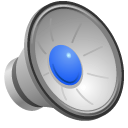 Break down of law
“a disclosure made one year or less before the effective filing date of a claimed invention shall not be prior art to the claimed invention under the novelty section if:
the disclosure was made by the inventor or a joint inventor or another who obtained the disclosed subject matter from the inventor or a joint inventor; any of these parties had publicly disclosed the subject matter before the one-year or less disclosure limit.”
Amount of time in which an inventor must file an application after a disclosure in order for the disclosure not to count as prior art
This is also called a grace period
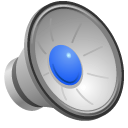 Break down of law
Part A
First, a disclosure that was made one-year or less before the effective filing date of the claimed invention by the inventor or a joint inventor would not be considered prior art
Second, a disclosure that was made one-year or less before the effective filing date of the claimed invention by someone who obtained the subject matter directly or indirectly from the inventor or joint inventor would not be considered prior art
An exception is provided for disclosures of the inventor’s own work (either by an inventor or a third party) that occur during the grace period
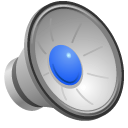 Break down of law
Part B
A disclosure of subject matter will not be considered prior art if the subject matter has already been publicly disclosed by the inventor, a joint inventor or another who obtained the subject matter directly or indirectly from the inventor or joint inventor
Subject matter has been publicly disclosed by an inventor, any additional disclosures of the subject matter previously disclosed by an inventor made within the 1-year grace period will not be considered prior art
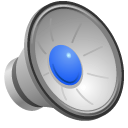 Break down of law
Exceptions to the exceptions
some documents that have a publication date later than the effective filing date may be used as evidence
previous use
sale activity
other availability of the claimed invention
prior art can name fewer persons as authors or inventors and still be considered exceptions to the novelty section if they meet the criteria
prior art cannot name inventors who do not appear on the filed application and be an exception
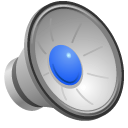 Summary
Disclosures of an inventors own work by the inventor or a third party that occurred during the grace period will not be considered prior art
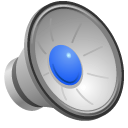 Additional Materials
This is the second training slideshow for 35 USC 102
Please view next PowerPoint training to learn about 35 USC 102(a)(2)
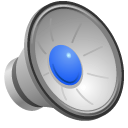